Veliki Četvrtak
Ustanovljenje euharistije
Sveti red
Nova zapovijed ljubavi:-„LJUBITE JEDNI DRUGE; KAO ŠTO SAM JA LJUBIO VAS PO TOME ĆE SVI ZNATI DA STE MOJI UČENICI“
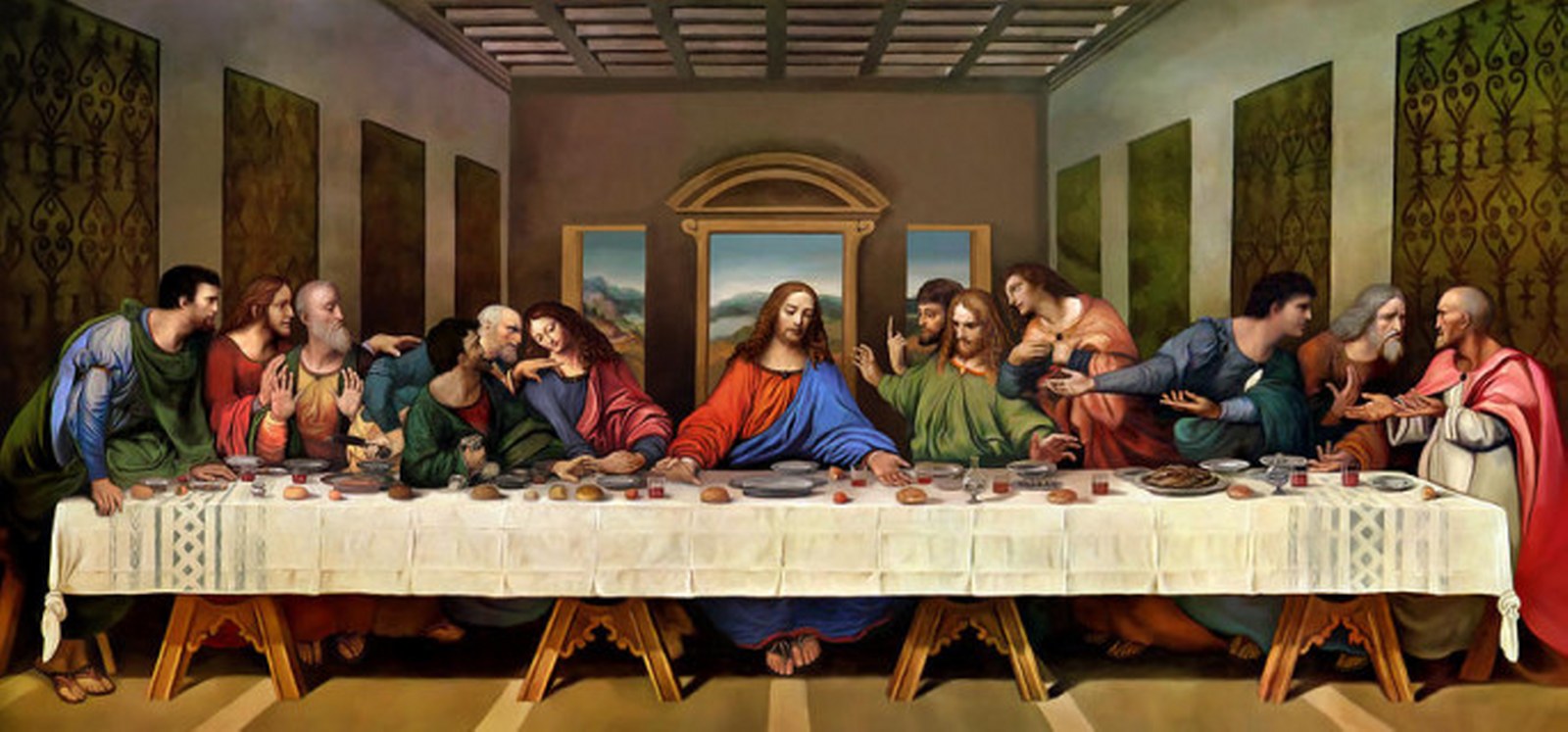 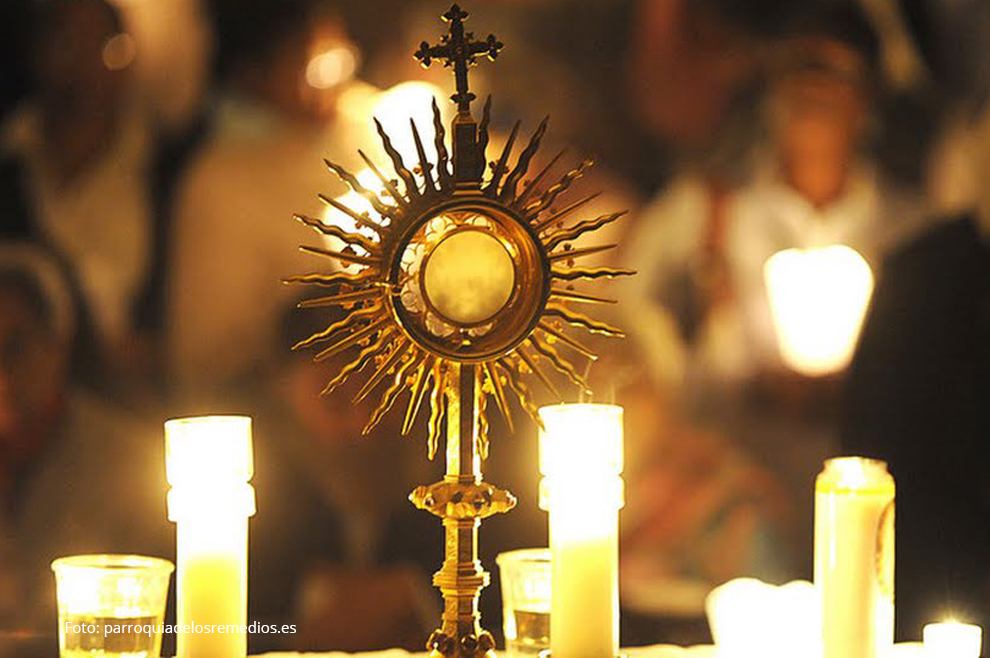 OBIČAJI:na misi Velikog Četvrtka svećenik simbolično pere noge dvanaestorici svojih župljana 
Posvećuje se hostija i za Veliki Petak
Otajstvo se prenosi u neku manju crkvicu ili bočni dio crkve isto kao i hostija za Veliki Petak
Veliki Petak-Isusova muka i smrt na križu
EVO DRVO KRIŽA, NA KOM SPAS JE SVIJETA VISIO
Križni put
Obredi Velikog Petka
Otkriva se i ljubi križ
Pjeva se puče moj dok se ljubi križ
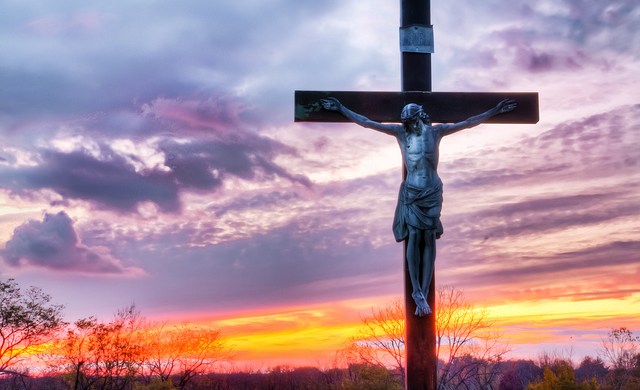 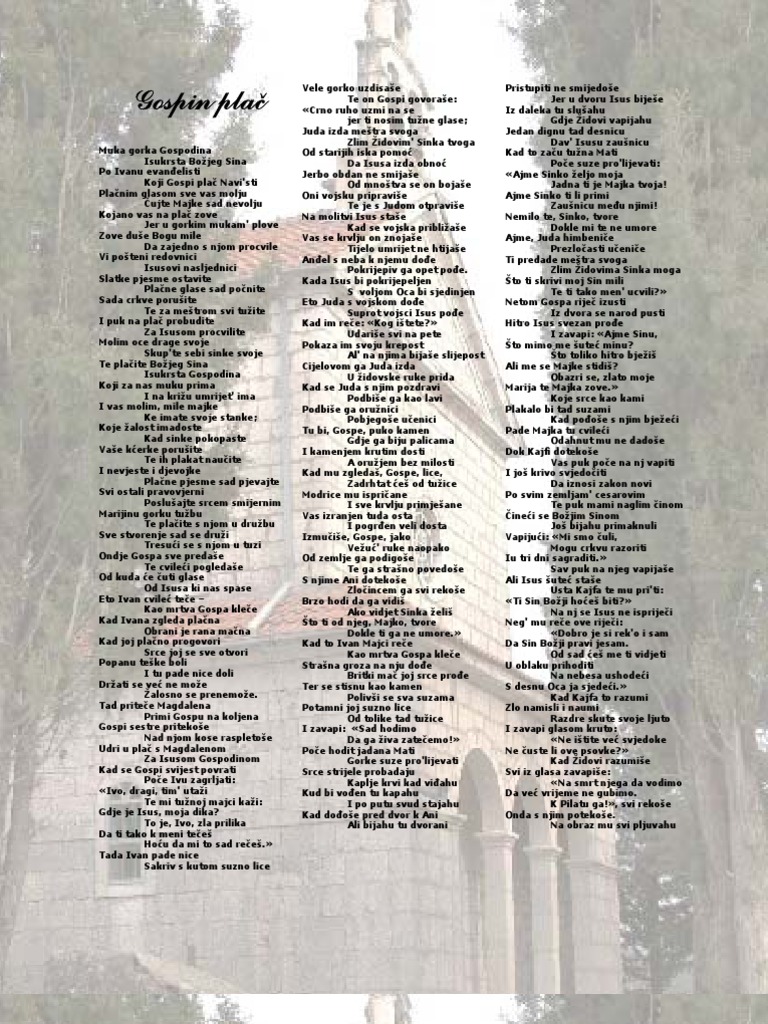 Gospin plač
-GOSPIN PLAČ JE TRADICIONALNA MOLITVA KOJA SE PJEVA U DVA DIJELA NAKON OBREDA VELIKOG ČETVRTKA I PETKA.PJEVA SE O DOGAĐAJIMA KOJI SU PRATILI ISUSOVU MUKU.(GOSPINA MUKA KOJA JE PRATILA GOSPU NA ISUSOVOM KRIŽNOM PUTU.)
Velika Subota
Dan tišine,nema liturgije
Isus je ležao u grobu
Noć bdijenja(majka svih bdijenja)
Pali se uskrsna svijeća koja se unosi u crkvu i simbolizira uskrsloga Isusa Krista
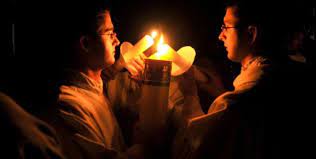 USKRS-NAJVEĆI KRŠĆANSKI BLAGDAN
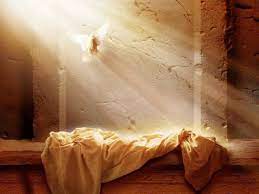 ISUS JE USKRSNIO,POBJEDIO JE SMT!